LECTIO DECIMA
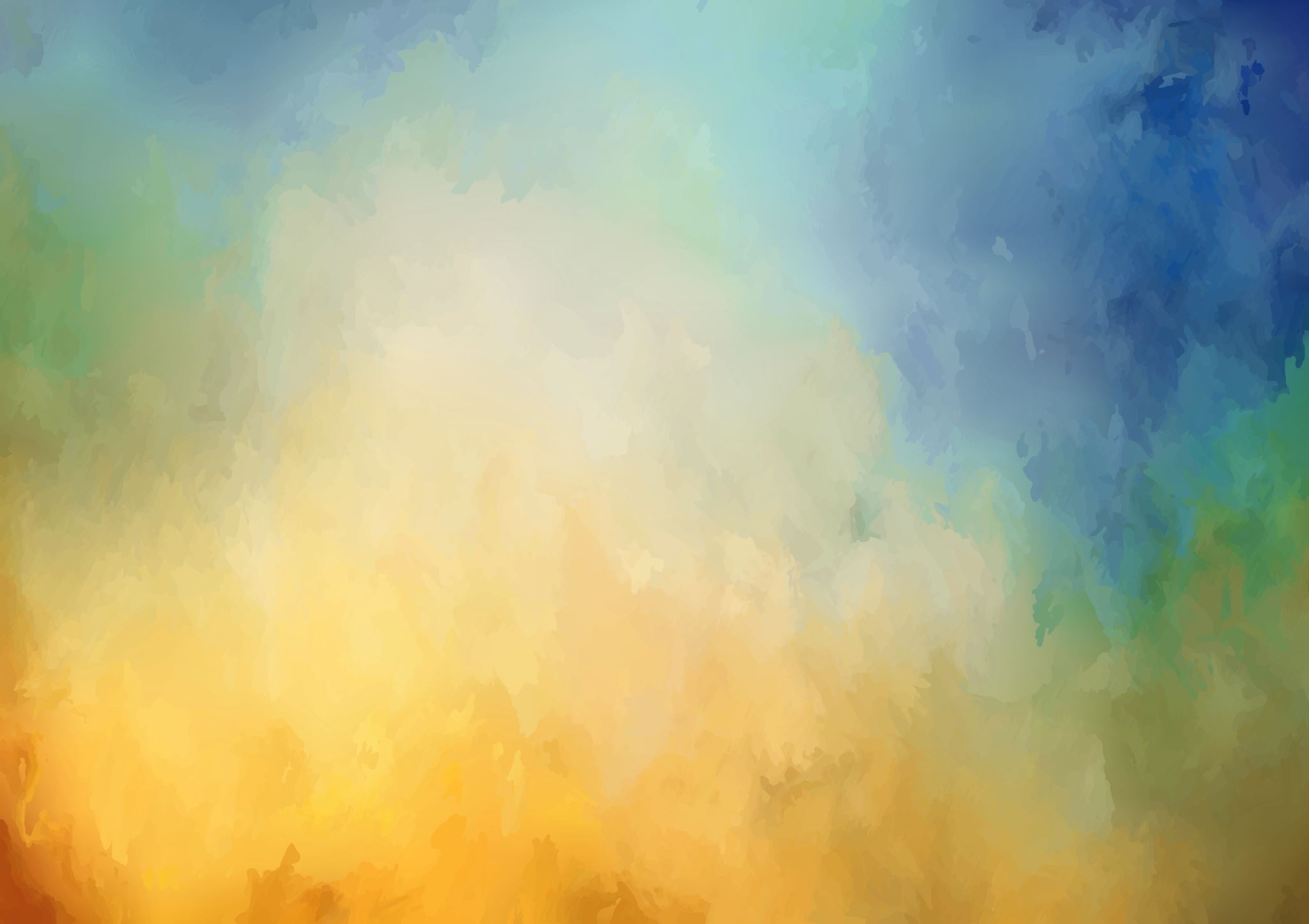 Μάθημα  10
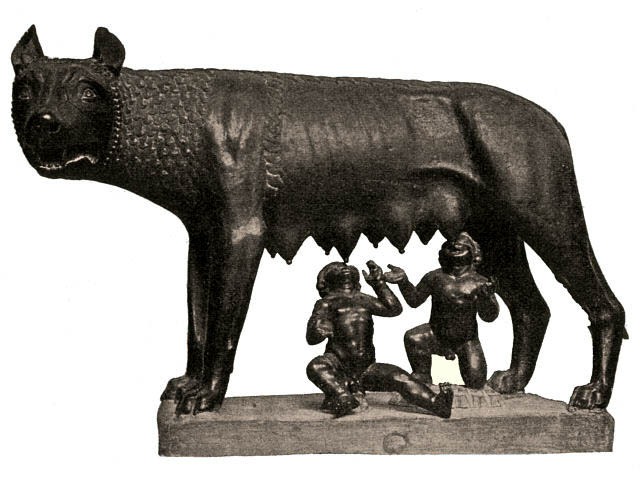 Η ΠΡΟΦΗΤΕΙΑ 
ΤΟΥ ΔΙΑ
ΡΩΜΥΛΟΣ 
ΚΑΙ
ΡΩΜΟΣ
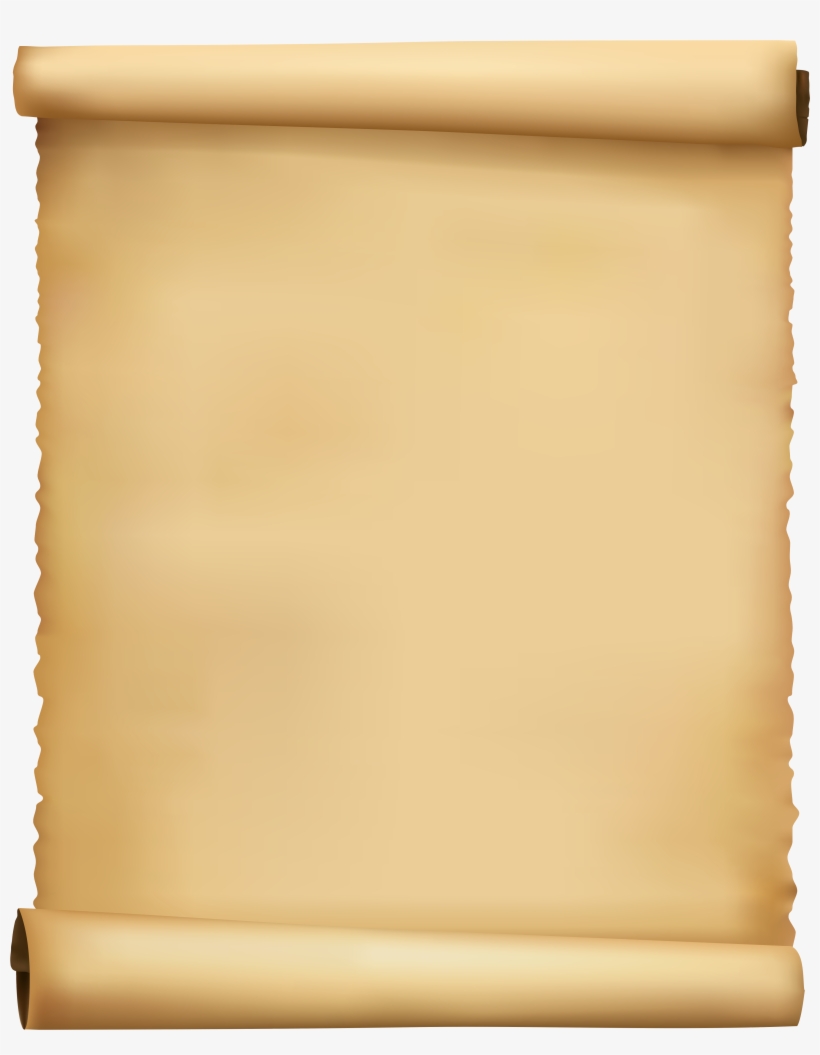 Στο πρώτο βιβλίο της «Αινειάδας» του Βιργιλίου ο Δίας (Jupiter) καθησυχάζει τη θυγατέρα του Αφροδίτη (Venus) που εκφράζει την αγανάκτηση της για τον αδιάκοπο κατατρεγμό του γιου της Αινεία από την Ήρα (Juno). Ο Δίας τη διαβεβαιώνει ότι το πεπρωμένο του Αινεία είναι να κατακτήσει και να εκπολιτίσει την Ιταλία. Ο γιος του Ίουλος (lūlus ή Ascanius) θα κτίσει την Alba Longa.
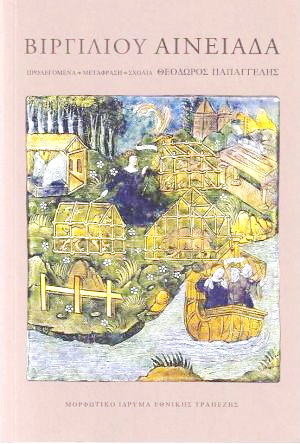 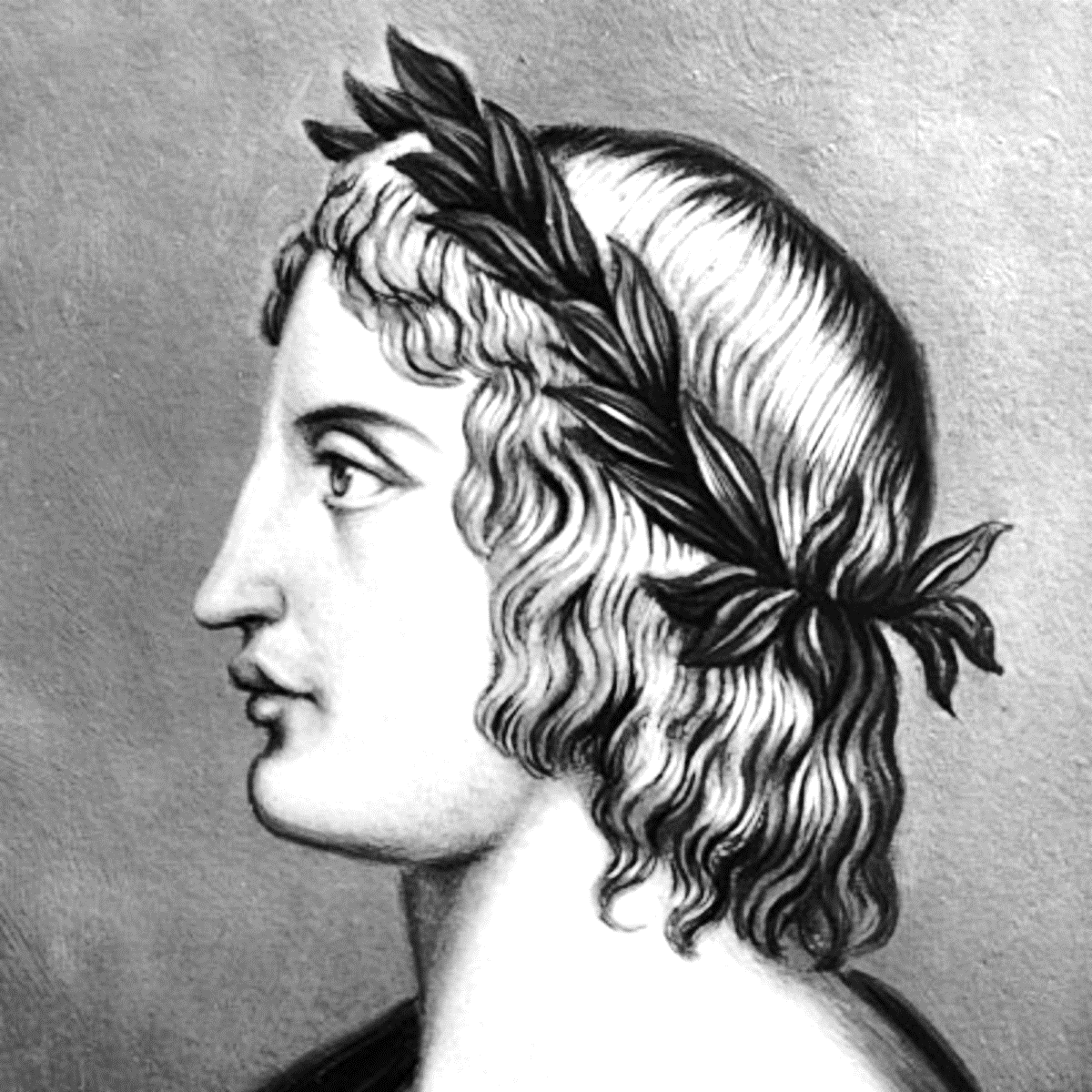 ΑLBA LONGA
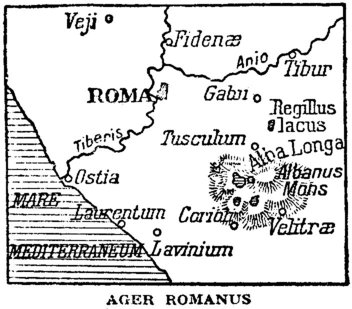 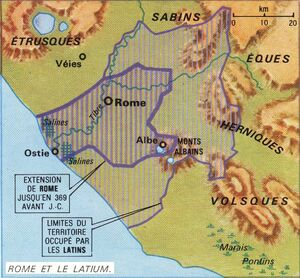 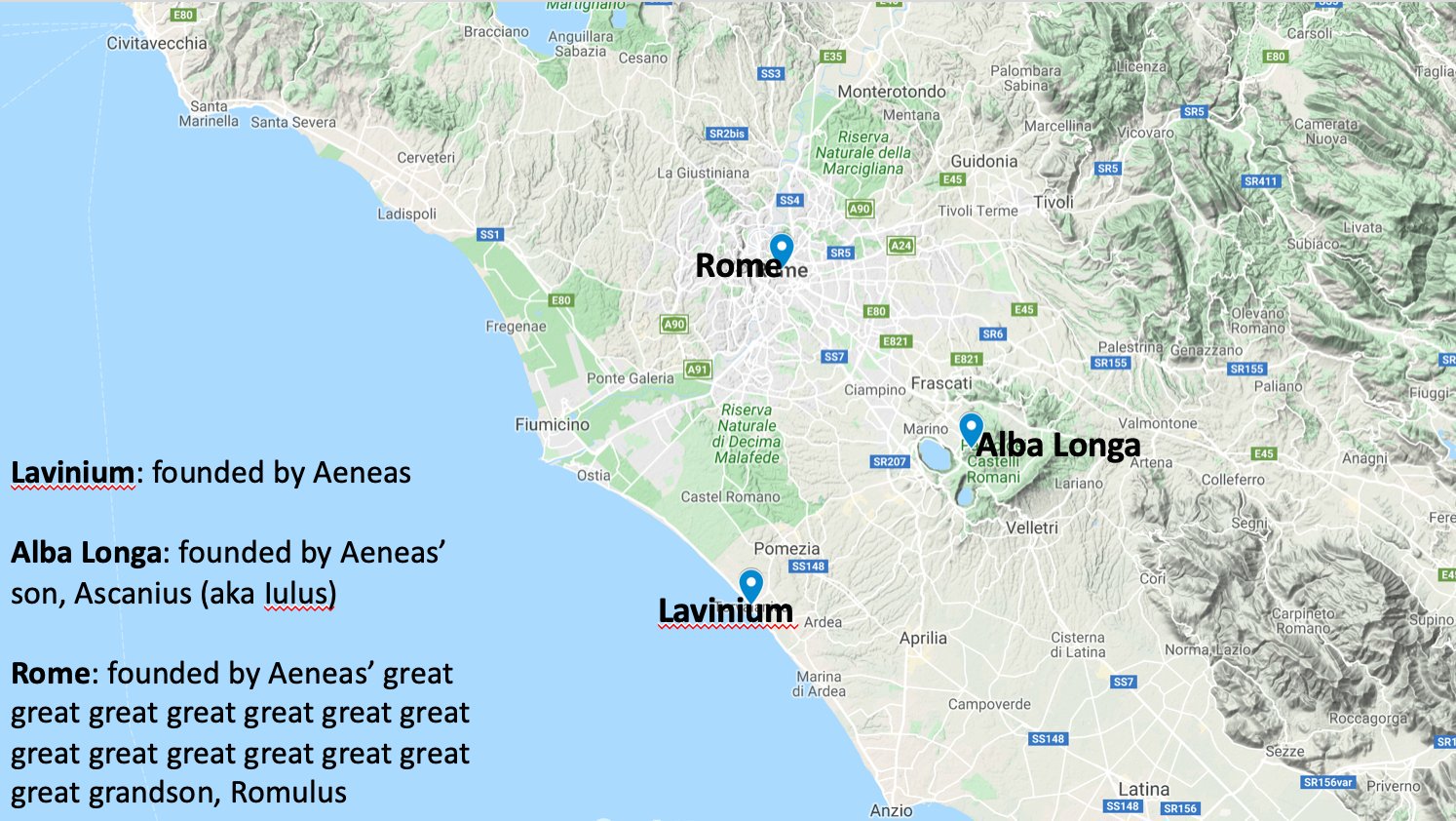 ΑLBA LONGA
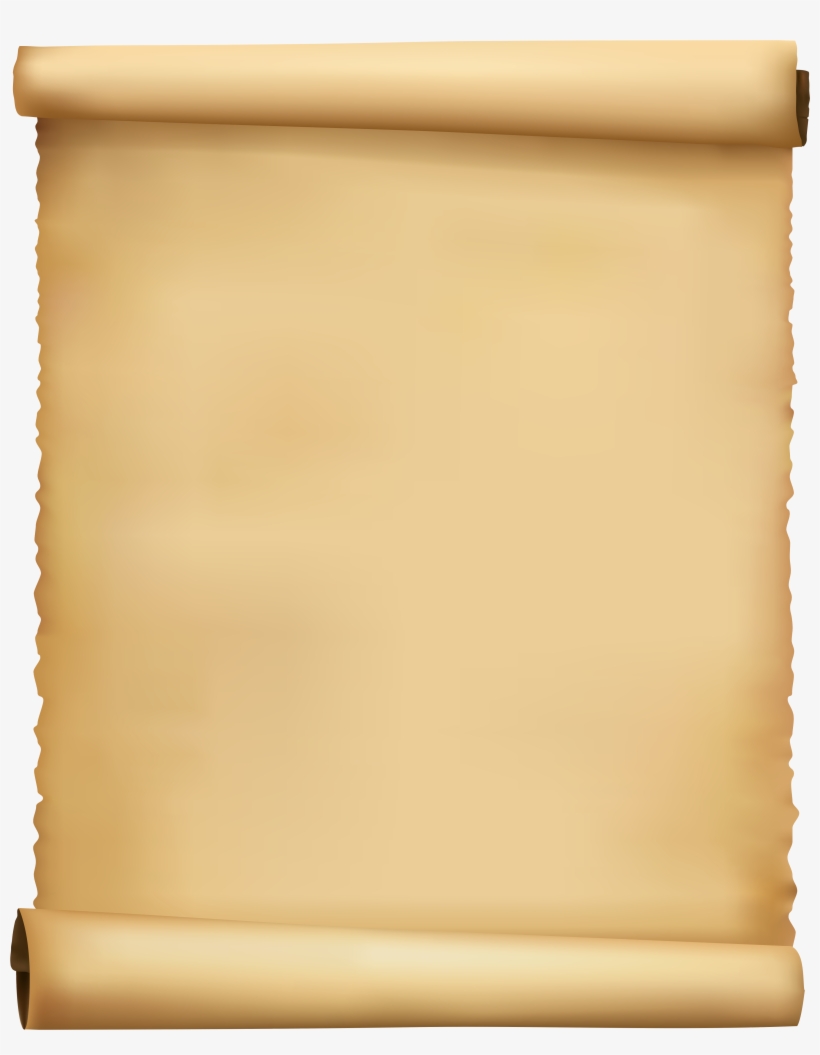 Τριακόσια χρόνια αργότερα, από τον Άρη και την ιέρεια Ρέα Σίλβια (Ilia) θα γεννηθούν οι δίδυμοι Ρώμος (Remus) και Ρωμύλος (Rōmulus), που θα τραφούν από το γάλα της θρυλικής λύκαινας. 
Ο Ρωμύλος θα κτίσει τη Ρώμη και θα δώσει το όνομά του στους Ρωμαίους. Ο απόγονός του Καίσαρας Αύγουστος θα κλείσει τις πύλες του ναού του Ιανού – σημάδι πως τέλειωσαν οι πόλεμοι – και θα επαναφέρει τη χρυσή εποχή του Κρόνου. 
Ο Αινείας και ο Αύγουστος είναι προορισμένοι από τη μοίρα (fatum) να αποθεωθούν. 
Η πεποίθηση ότι η ιστορική πορεία της Ρώμης ήταν προαποφασισμένη ήταν βαθιά εδραιωμένη στους Ρωμαίους και προβάλλεται ιδιαίτερα από τη λογοτεχνία των χρόνων του Αυγούστου.
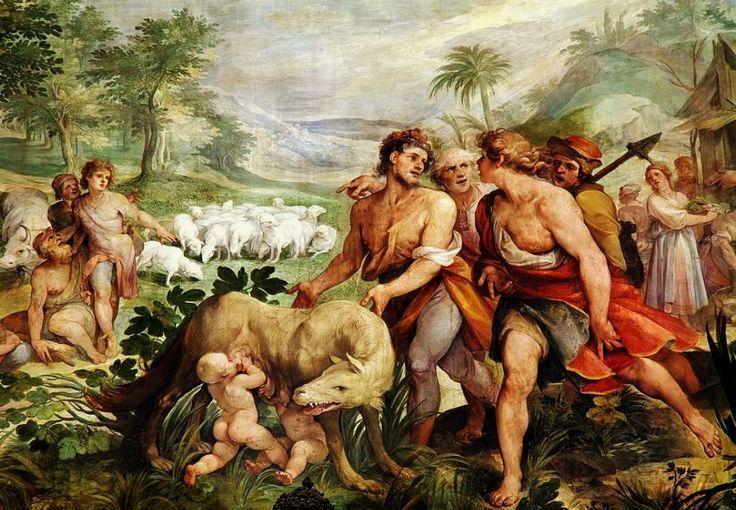 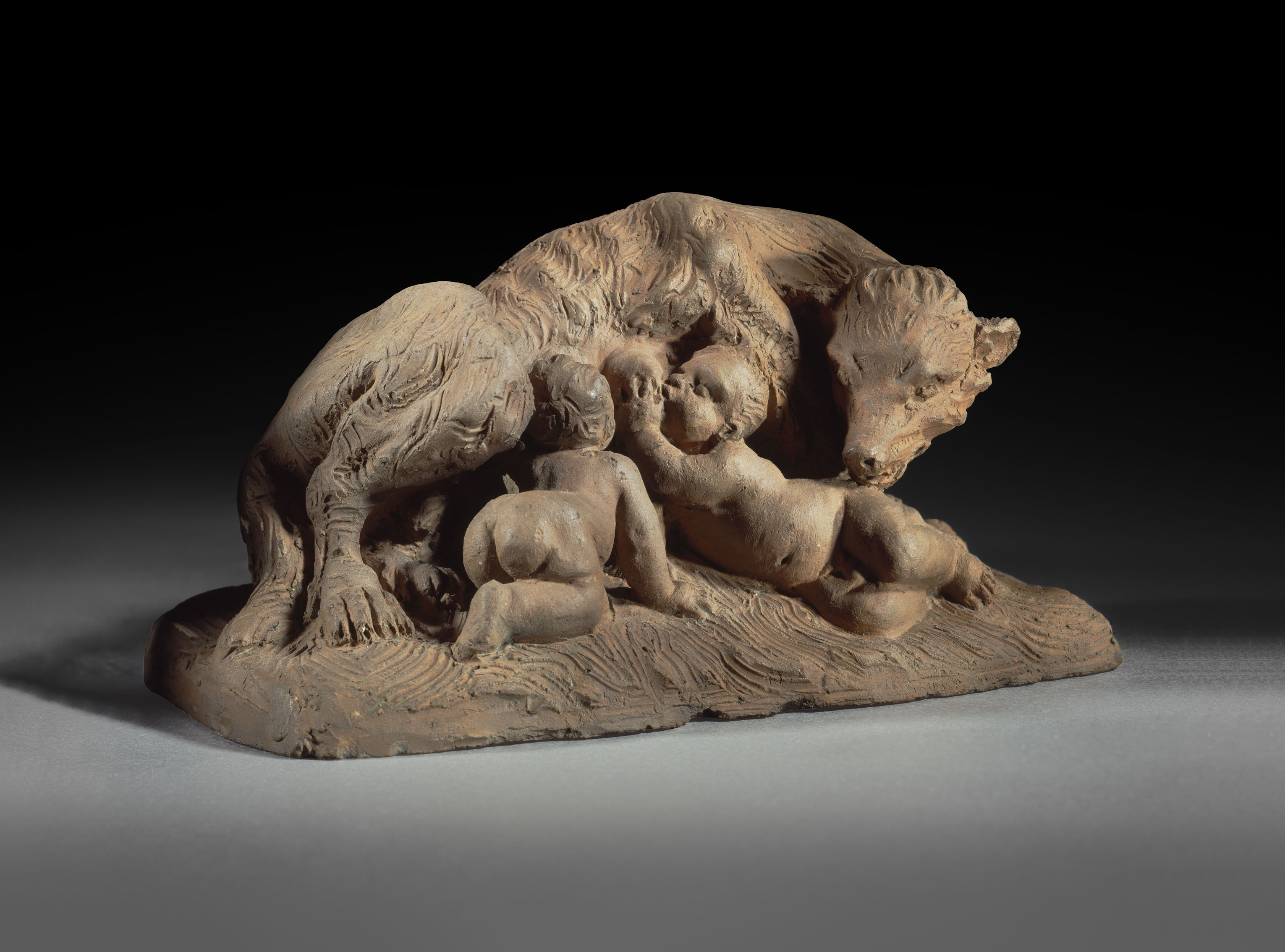 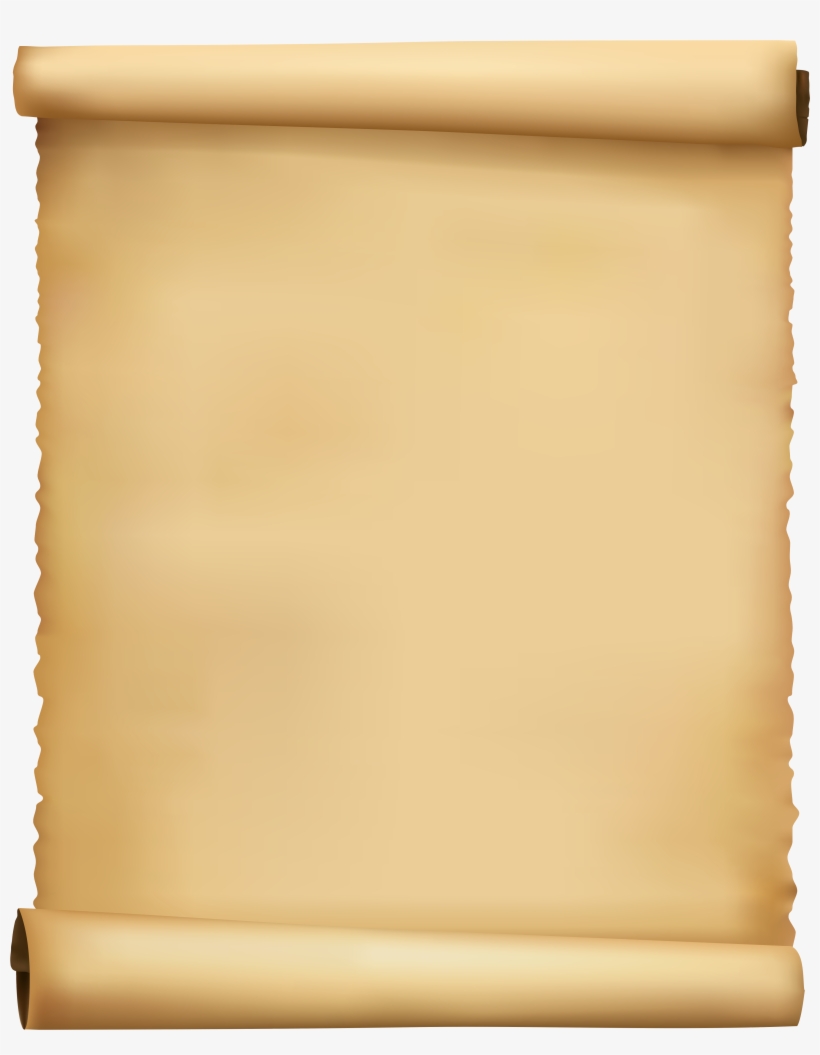 Aenēas bellum ingens geret in Italiā. Populos ferōces contundet, mores eis impōnet et moenia condet. Tu Aenēam ad caelum feres.  Postea lūlus, Aenēae filius, regnum ab Lavinio transferet et Albam Longam muniet. Post trecentos annos Ilia duos filios, Rōmulum et Remum, pariet, quos lupa nutriet. Rōmulus moenia Martia condet Romanosque de suo nomine appellābit. Rōmānis imperium sine fine erit. Caesar Augustus, ab Iūlo ortus, Belli portas claudet et Saturnium regnum restituet. Hunc tu, ut Aenēam, in caelo accipies.
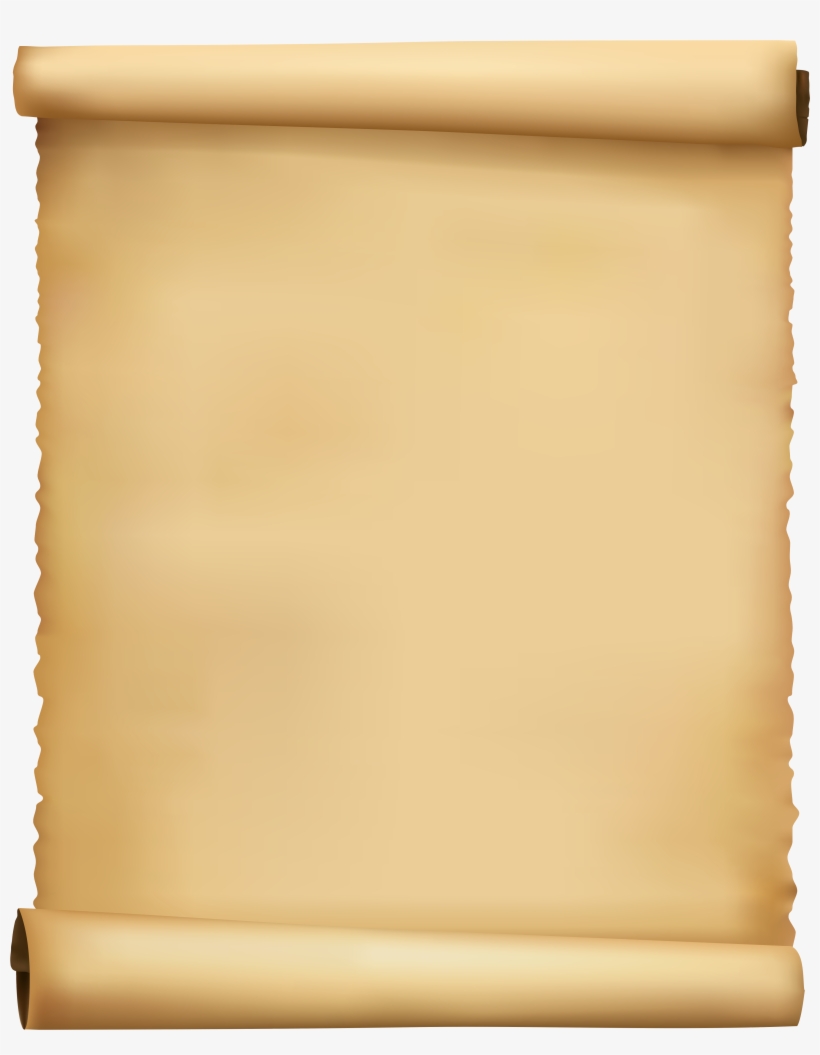 Aenēas bellum ingens geret in Italiā. Populos ferōces contundet, mores eis impōnet et moenia condet. Tu Aenēam ad caelum feres.  Postea lūlus, Aenēae filius, regnum ab Lavinio transferet et Albam Longam muniet. Post trecentos annos Ilia duos filios, Rōmulum et Remum, pariet, quos lupa nutriet. Rōmulus moenia Martia condet Romanosque de suo nomine appellābit. Rōmānis imperium sine fine erit. Caesar Augustus, ab Iūlo ortus, Belli portas claudet et Saturnium regnum restituet. Hunc tu, ut Aenēam, in caelo accipies.
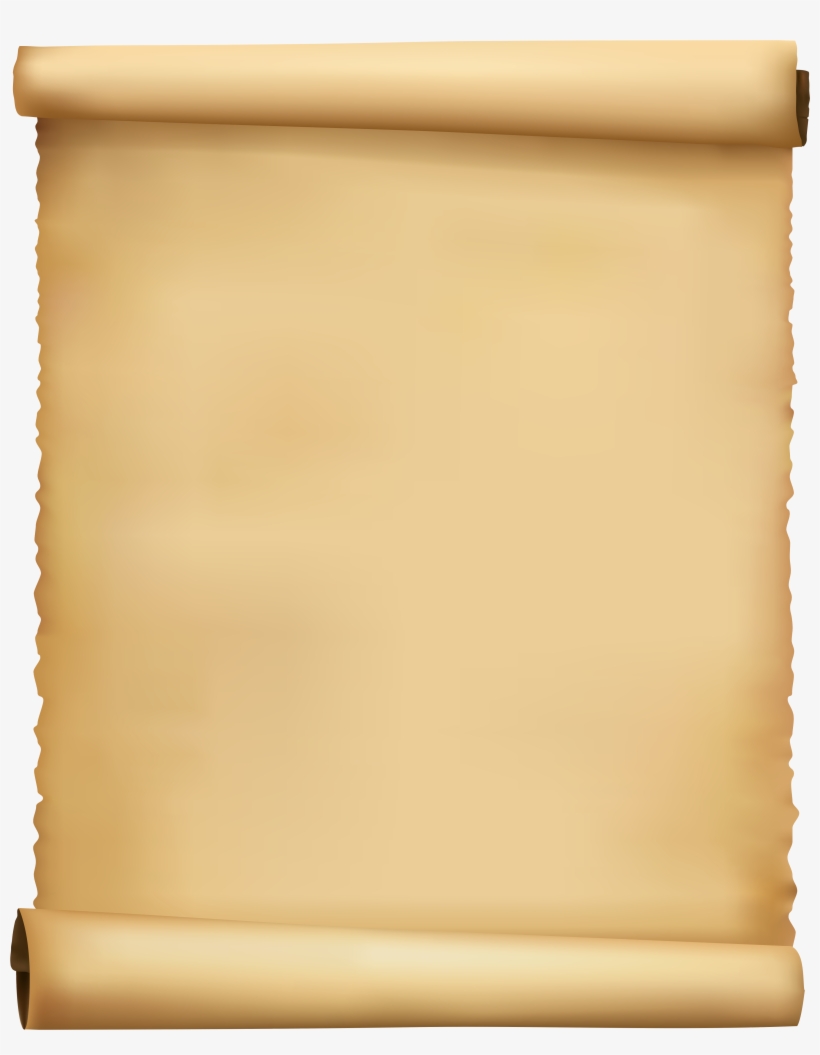 Χρωματικοσ 
Κωδικασ λεξιλογιου
Κόκκινο: Ουσιαστικά

Πορτοκαλί: Προθέσεις

Πράσινο: Επίθετα

Μπλε: Ρήματα
Μωβ: Σύνδεσμοι

Φούξια: Επιρρήματα

Καφέ: Αντωνυμίες
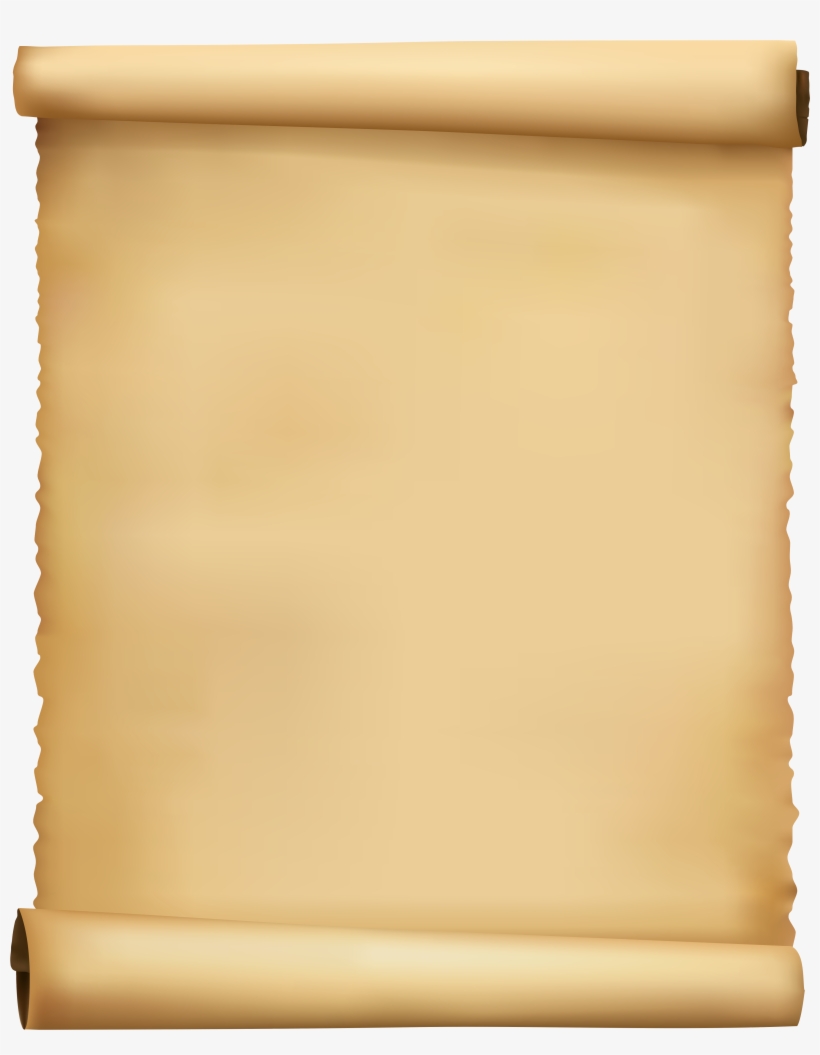 Λεξιλόγιο
ingens -ntis πελώριος, φοβερός
gero, 3 διεξάγω, κάνω
contundo, 3 συντρίβω
mores -um ήθη, θεσμοί
impōno, 3 (+ αιτ. και δοτ.) επιβάλλω
moenia -ium (μόνο πληθ.) τείχη(1) (πόλεις)
condo, 3 κτίζω
caelum -i ουρανός(2)
fero, 3 ≃ φέρνω·
ad caelum fero αποθεώνω
postea (επίρρ.) μετά
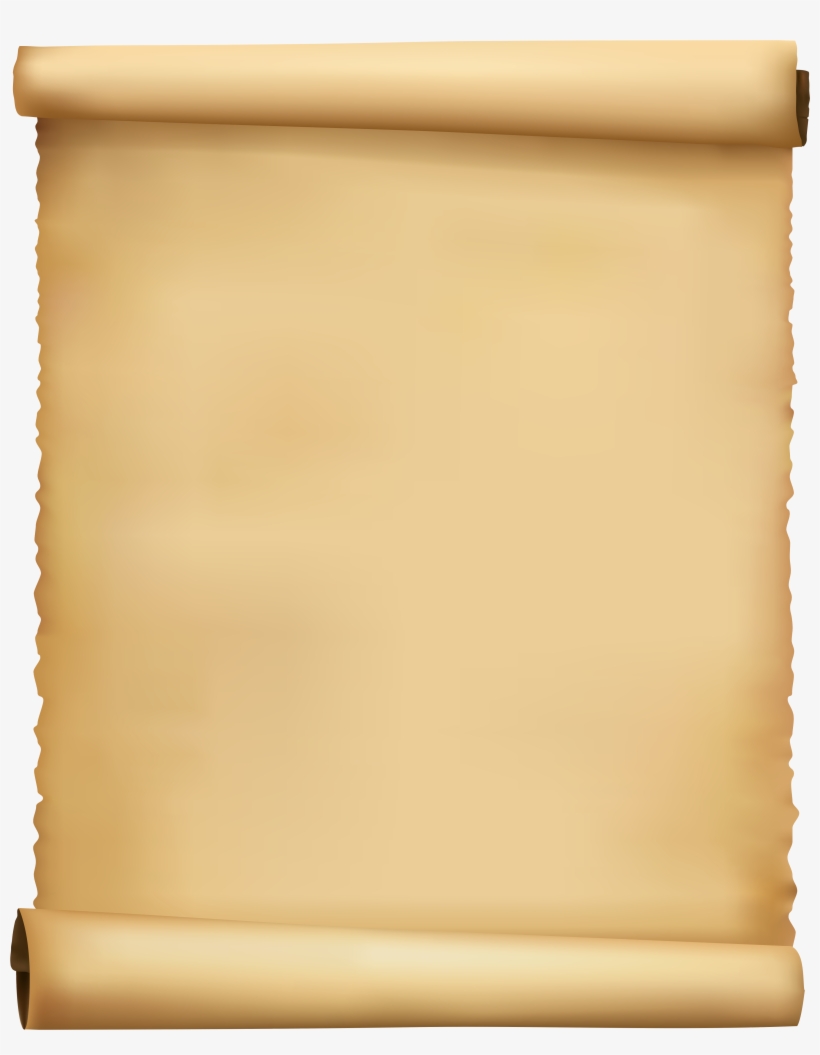 regnum -i βασίλειο(3)
Lavinium -ii (i) το Λαβίνιο, πόλη στο Λάτιο
transfero, 3 ≃ μεταφέρω
Alba Longa η Άλβα Λόγγα
munio, 4, οχυρώνω(4)
post (προθ. + αιτ.) μετά
trecenti -ae -a ≃ τριακόσιοι
pario, 3 (βλ. το μάθ. XIV) γεννώ
lupa -ae ≃ λύκαινα
nutrio, 4 (ανα)τρέφω
Martius -a -um του (θεού) Άρη	
moenia Martia τα τείχη του Άρη, δηλ. της Ρώμης (ο Άρης ήταν πατέρας του Ρώμου και του Ρωμύλου)
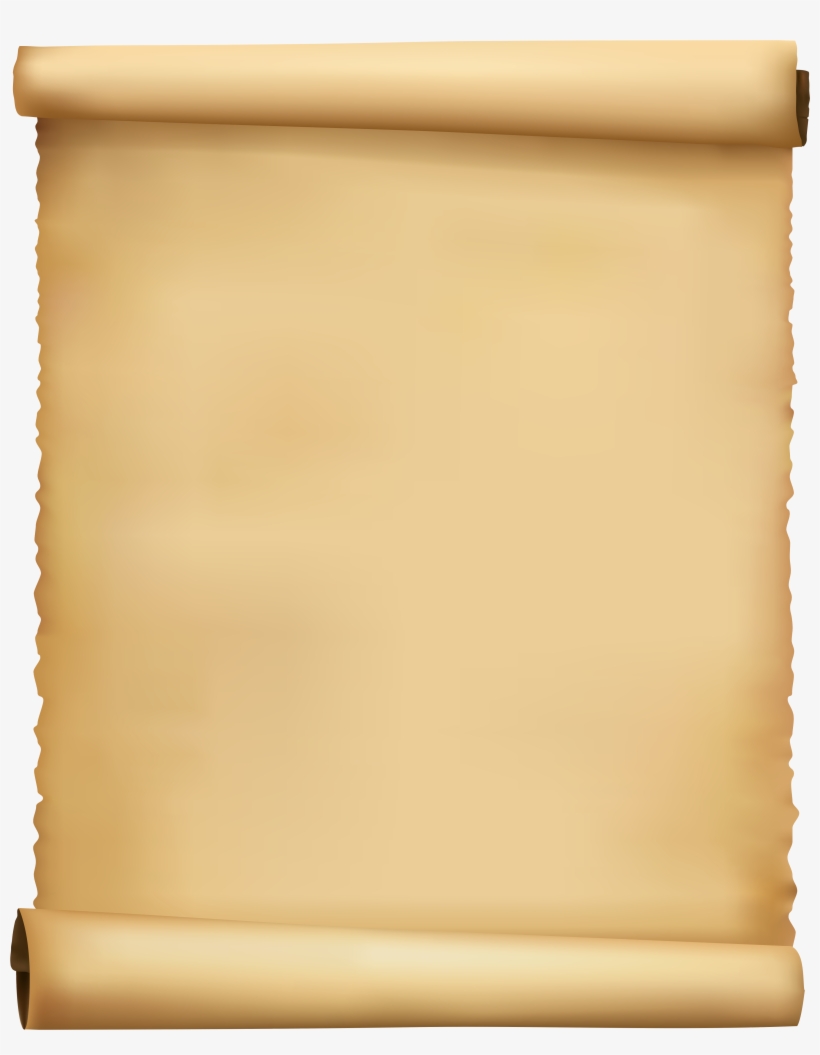 nomen -inis (ουδ.) ≃ όνομα· de suo nomine από το όνομά του
appello, 1 ονομάζω
Rōmānis δοτ. κτητ.
finis, -is (αρσ.) τέλος
ortus καταγόμενος, απόγονος
ab Ιūlο (εμπρ. αφ. της καταγωγής) από τον Ίουλο
porta -ae πύλη
claudo, 3≃ κλείνω
Saturnius -ia -ium του Κρόνου· (Saturnus -i ο Κρόνος)
Saturnium regnum η βασιλεία του Κρόνου, ο χρυσός αιώνας της ανθρωπότητας (ελληνική και ρωμαϊκή αντίληψη).
restituo, 3 αποκαθιστώ, ξαναφέρνω
accipio, 3 (βλ. το μάθ. XIV) (υπο)δέχομαι
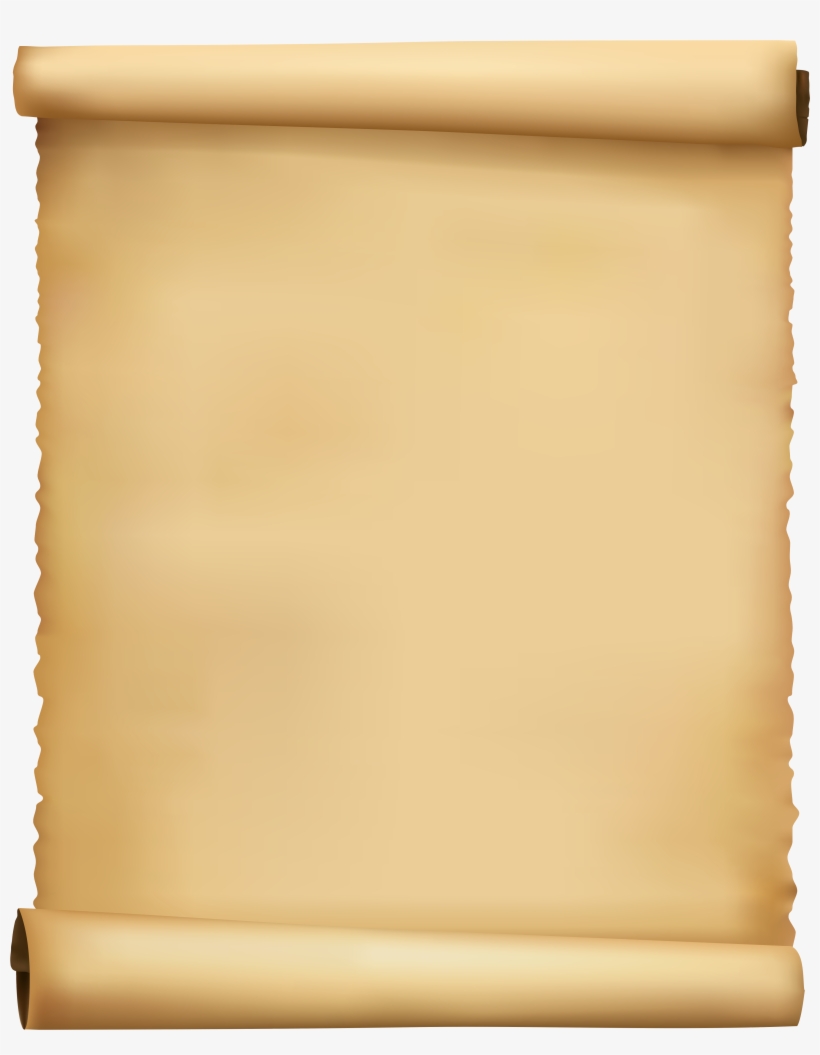 Ο Αινείας
πόλεμο 
φοβερό
θα διεξαγάγει
στην Ιταλία.
Λαούς 
άγριους
θα συντρίψει,
θεσμούς σ’ αυτούς
θα επιβάλλει
και τείχη
θα κτίσει.
Εσύ τον Αινεία
στον ουρανό
θα φέρεις.
Aenēas 
bellum 
ingens 
geret 
in Italiā. 
Populos 
ferōces
contundet, 
mores eis 
impōnet 
et moenia 
condet. 
Tu Aenēam 
ad caelum 
feres.
Ο Αινείας 
θα διεξαγάγει
φοβερό πόλεμο 
στην Ιταλία.
Θα συντρίψει 
άγριους λαούς,
θα επιβάλει σε αυτούς θεσμούς
και θα χτίσει τείχη.
Εσύ θα αποθεώσεις τον Αινεία.
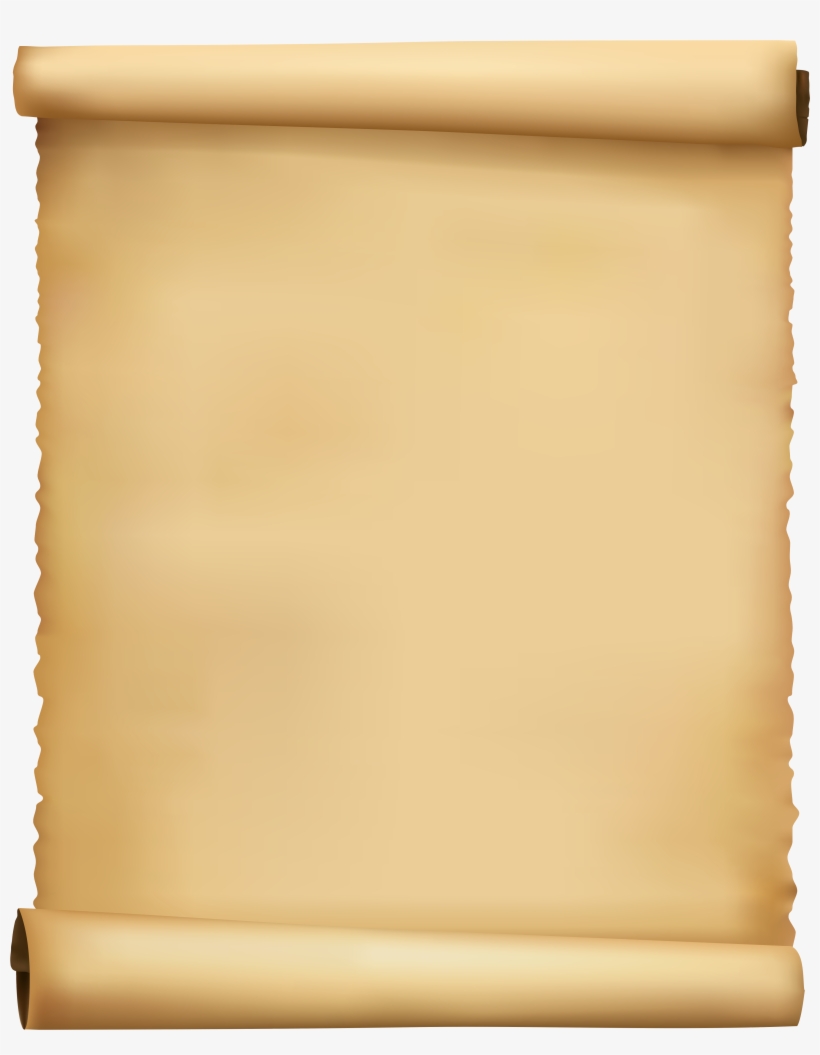 Αργότερα
ο Ίουλος,
του Αινεία ο γιος,
το βασίλειο
από το Λαβίνιο
θα μεταφέρει
και την Άλβα Λόγγα
θα οχυρώσει.
Μετά
από τριακόσια χρόνια
η Ιλία δυο γιους,
τον Ρωμύλο 
και τον Ρώμο
θα γεννήσει
τους οποίους λύκαινα
θα αναθρέψει.
Postea 
lūlus, 
Aenēae filius, 
regnum 
ab Lavinio 
transferet 
et Albam Longam 
muniet. 
Post 
trecentos annos 
Ilia duos filios, Rōmulum 
et Remum, 
pariet, 
quos lupa 
nutriet.
Αργότερα ο Ίουλος, 
ο γιος του Αινεία,
θα μεταφέρει το βασίλειο από το Λαβίνιο
και θα οχυρώσει 
την Άλβα Λόγγα.
Μετά από τριακόσια χρόνια
η Ιλία θα γεννήσει δύο γιους,
το Ρωμύλο και το Ρώμο,
τους οποίους θα αναθρέψει λύκαινα.
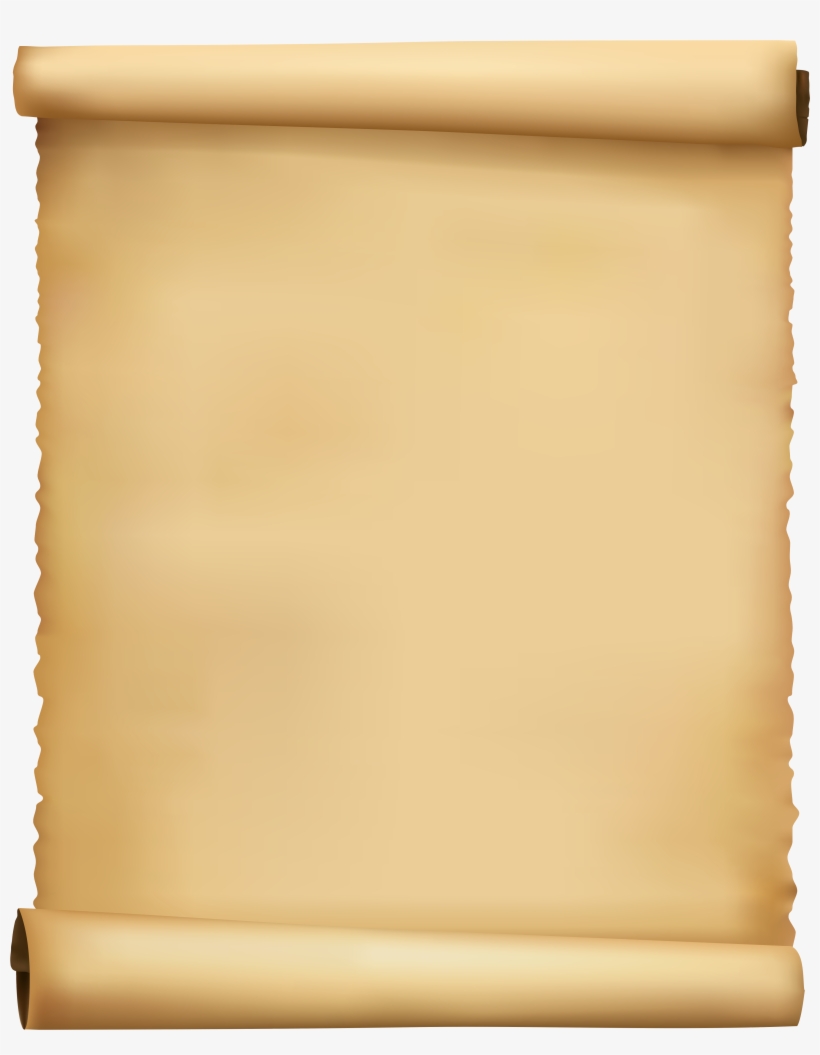 Rōmulus 
moenia 
Martia 
condet Romanosque 
de suo 
nomine appellābit.

Rōmānis imperium 
sine fine 
erit.
Ο Ρωμύλος
τα τείχη
του Άρη 
θα χτίσει
και τους Ρωμαίους
από το δικό του
όνομα
θα ονομάσει.

Στους Ρωμαίους
εξουσία
δίχως τέλος
θα υπάρχει.
Ο Ρωμύλος θα χτίσει τα τείχη του Άρη
και θα δώσει 
στους Ρωμαίους το όνομά του.

Οι Ρωμαίοι θα έχουν κυριαρχία
χωρίς τέλος.
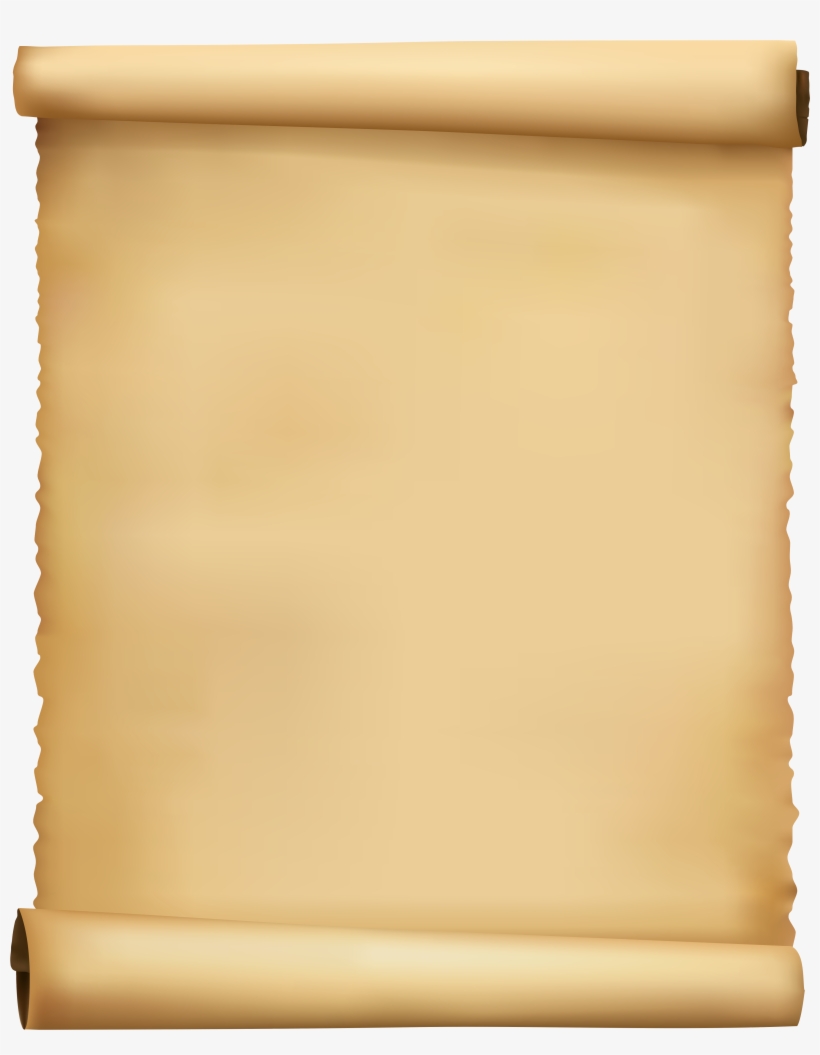 Ο Καίσαρας Αύγουστος,
καταγόμενος 
από τον Ίουλο,
θα κλείσει τις πύλες του Πολέμου
και θα αποκαταστήσει το βασίλειο του Κρόνου.
Αυτόν εσύ,
όπως τον Αινεία,
θα (τον) υποδεχθείς στον ουρανό.
Caesar Augustus, ab Iūlo 
ortus, 
belli 
portas 
claudet 
et Saturnium regnum 
restituet. 
Hunc 
tu, 
ut Aenēam, 
in caelo 
accipies.
Ο Καίσαρας Αύγουστος
από τον Ίουλο
καταγόμενος
του πολέμου
τις πόρτες
θα κλείσει
και του Κρόνου
το βασίλειο
θα αποκαταστήσει.
Αυτόν
εσύ,
όπως τον Αινεία,
στον ουρανό
θα υποδεχτείς.
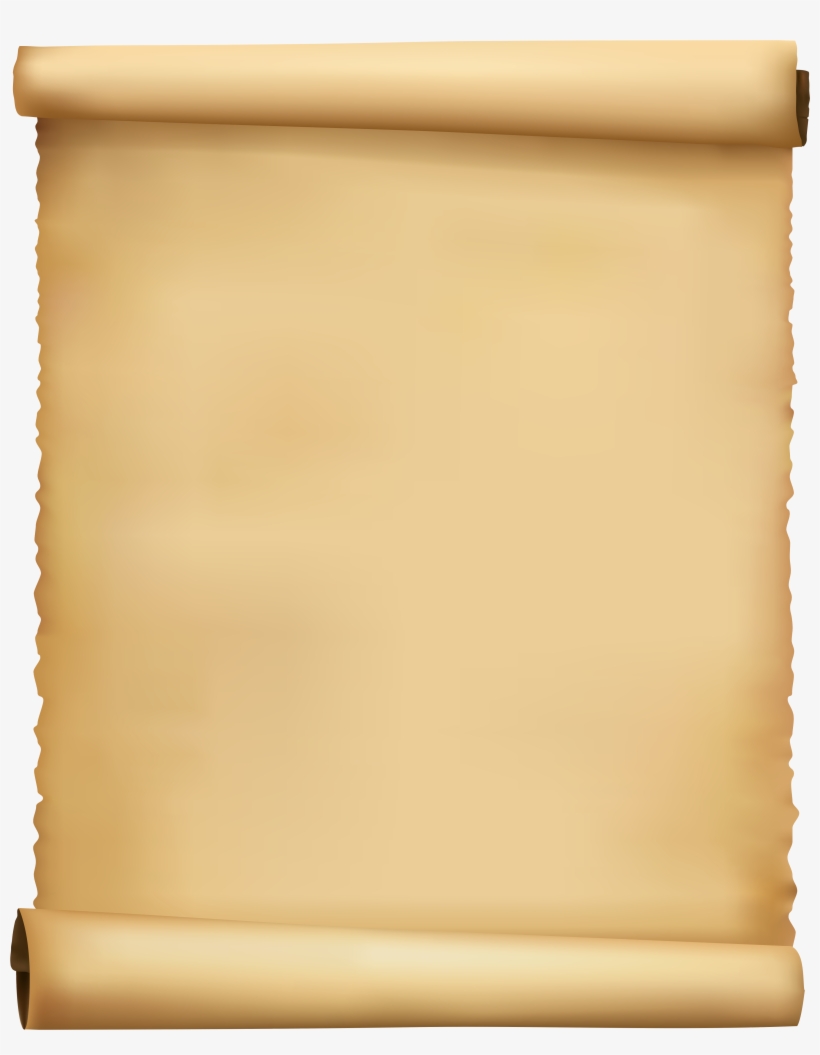 προθεσeiσ - επιρρημα
Aenēas bellum ingens geret in Italiā. Populos ferōces contundet, mores eis impōnet et moenia condet. Tu Aenēam ad caelum feres. Postea lūlus, Aenēae filius, regnum ab Lavinio transferet et Albam Longam muniet. Post trecentos annos Ilia duos filios, Rōmulum et Remum, pariet, quos lupa nutriet. Rōmulus moenia Martia condet Romanosque de suo nomine appellābit. Rōmānis imperium sine fine erit. Caesar Augustus, ab Iūlo ortus, Belli portas claudet et Saturnium regnum restituet. Hunc tu, ut Aenēam, in caelo accipies.
Ovidius poēta in terrā Ponticā exulat. Epistulas Rōmam scriptitat. Epistulae plenae querelārum sunt. Rōmam desiderat et fortūnam adversam deplōrat. Narrat de incolis barbaris et de terrā gelidā. Poētam curae et miseriae excruciant. Epistulis contra iniuriam repugnat. Musa est unica amīca poētae.
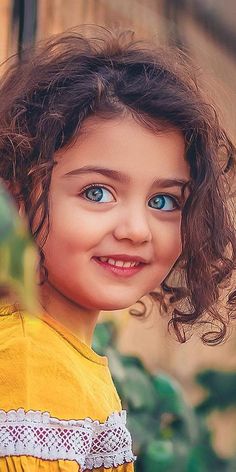 Ρηματα:μελλων
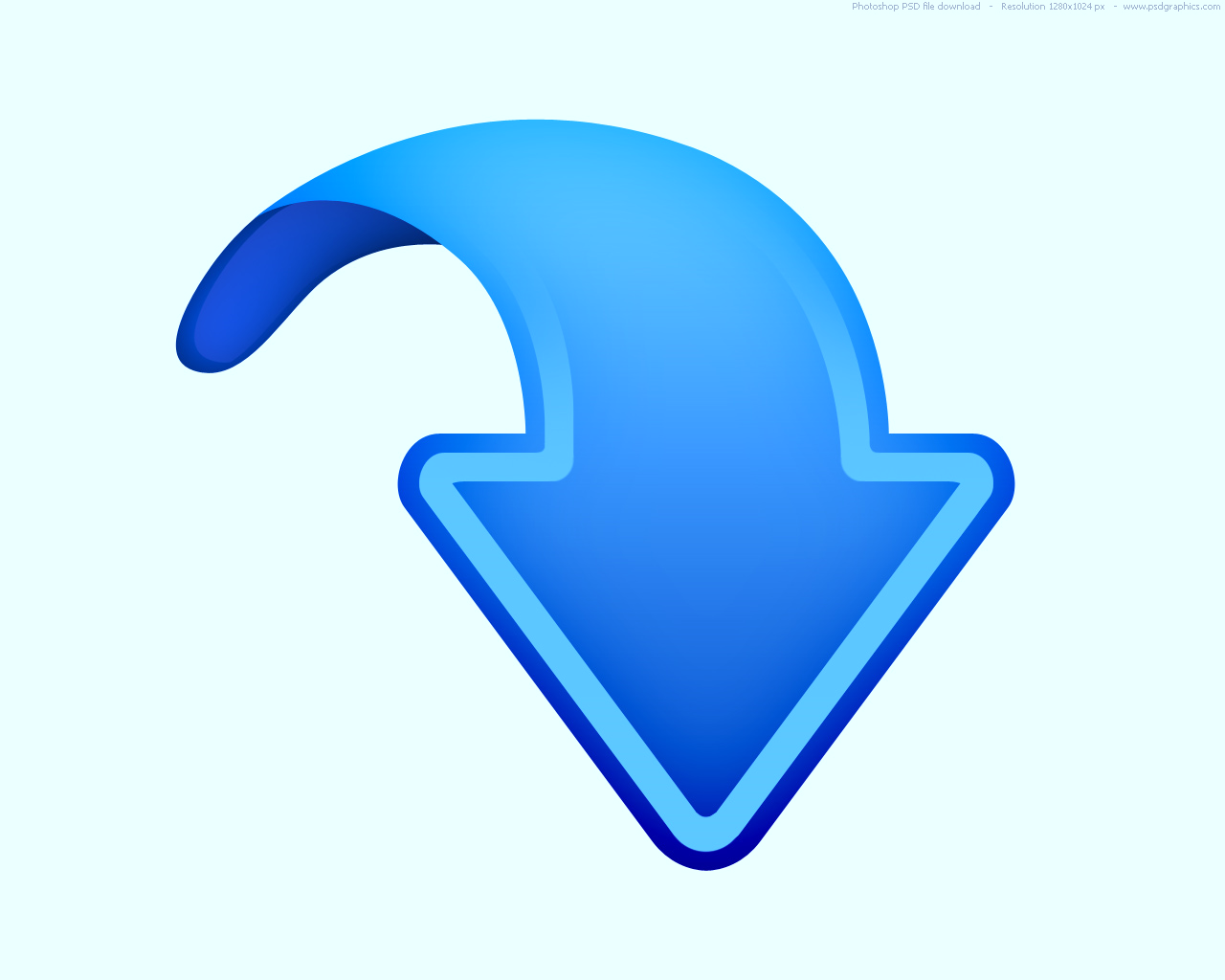 3η + 4η συζυγία
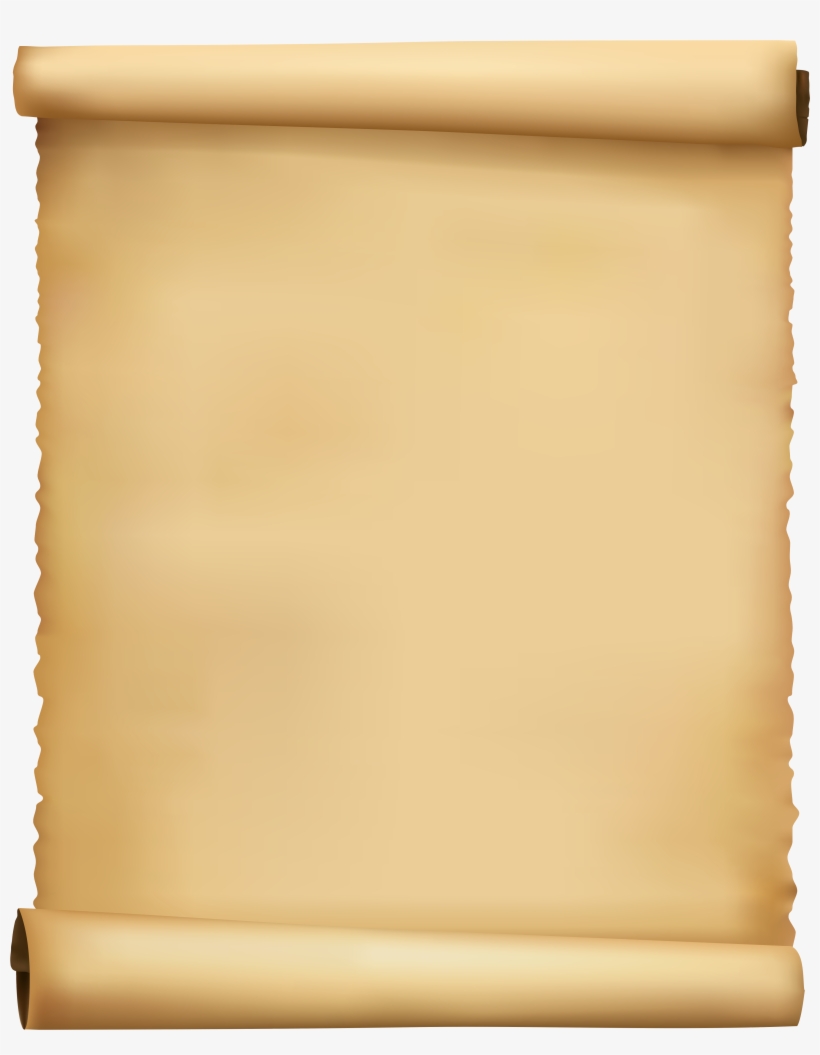 Μέλλοντας του lego = διαβάζω
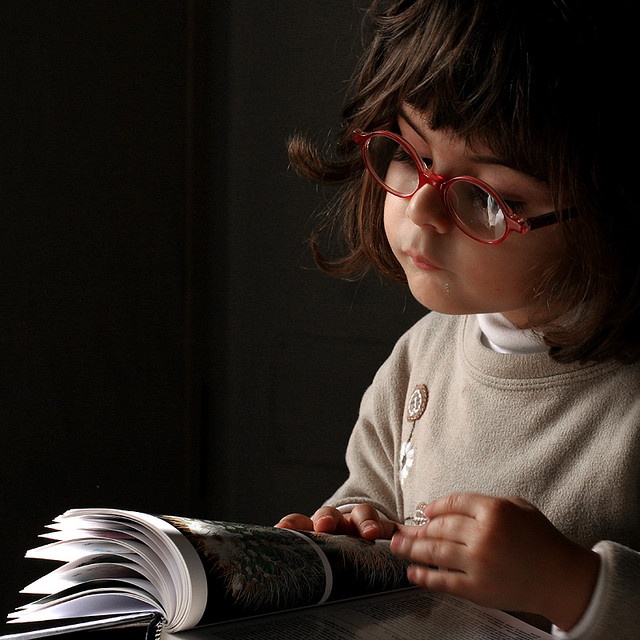 ego
tu
Ille - a
nos
vos
Illi - ae
leg am
leg es
leg et
leg emus
leg etis
leg ent
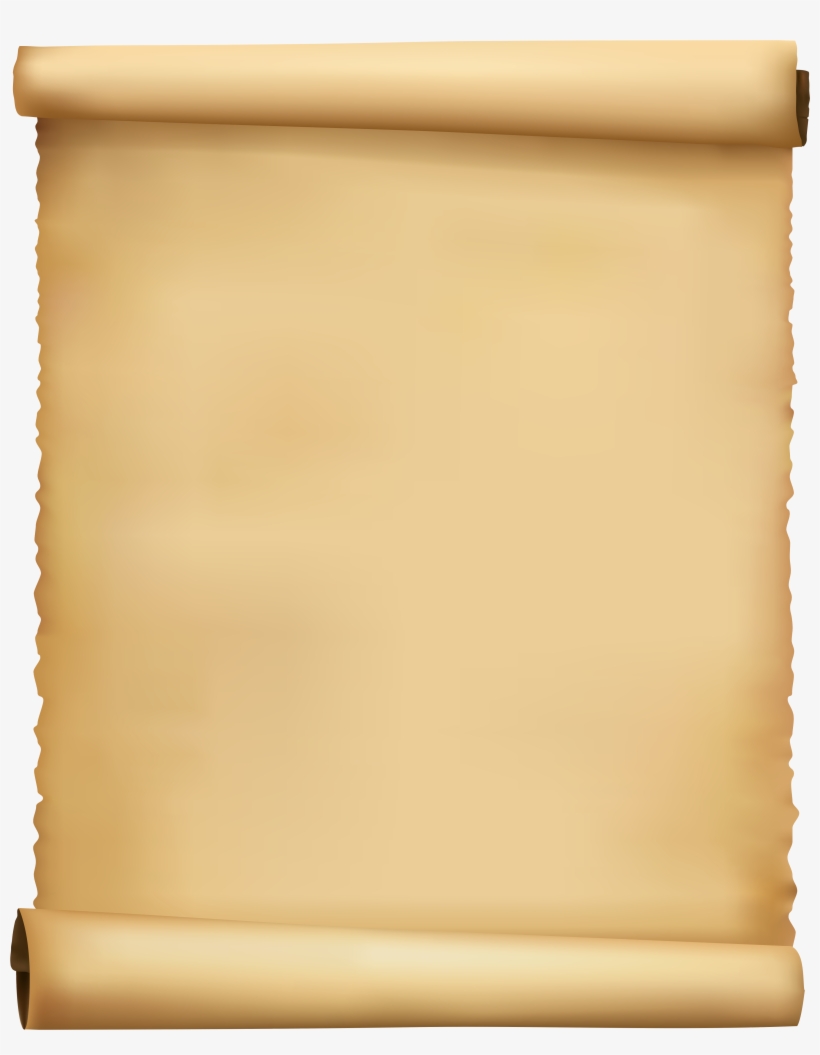 Mέλλοντας του ρ. audio = ακούω
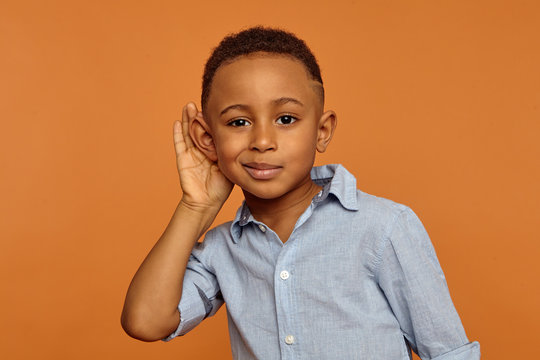 audi am
audi es
audi et
audi emus
audi etis
audi ent
ego
tu
Ille - a
nos
vos
Illi - ae
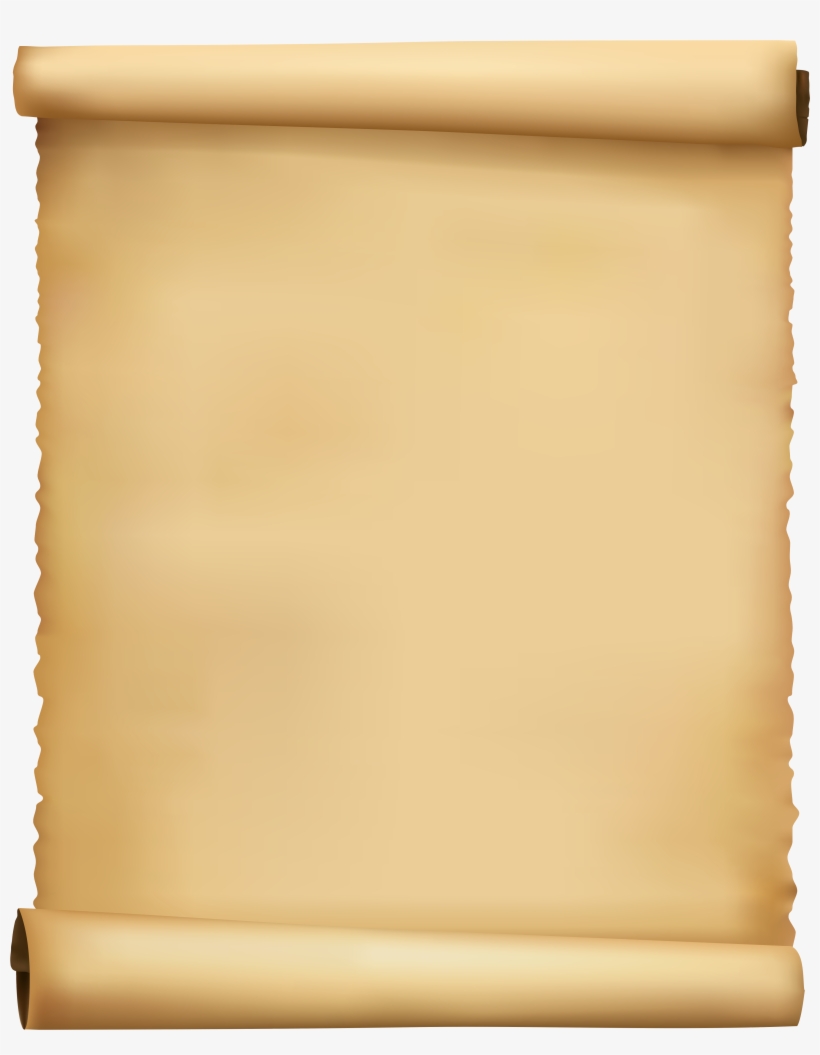 Mέλλοντας του ρ. sum = είμαι
er o
er is
er it
er imus
er itis
er unt
ego
tu
Ille - a
nos
vos
Illi - ae
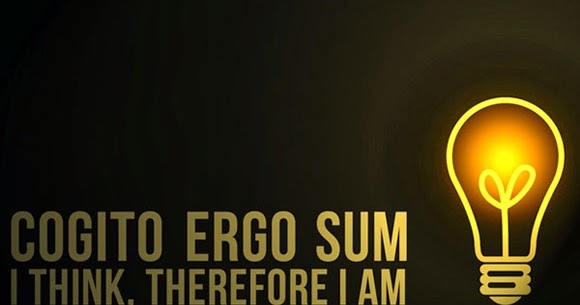 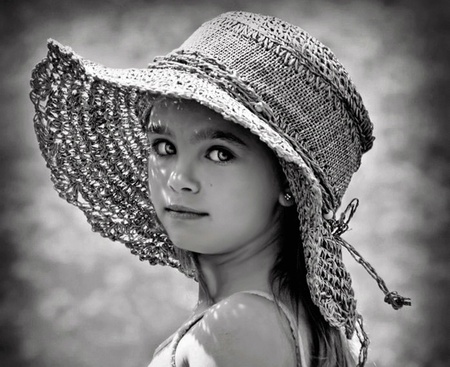 Κι ένα ανώμαλο ρηματάκι:
fero
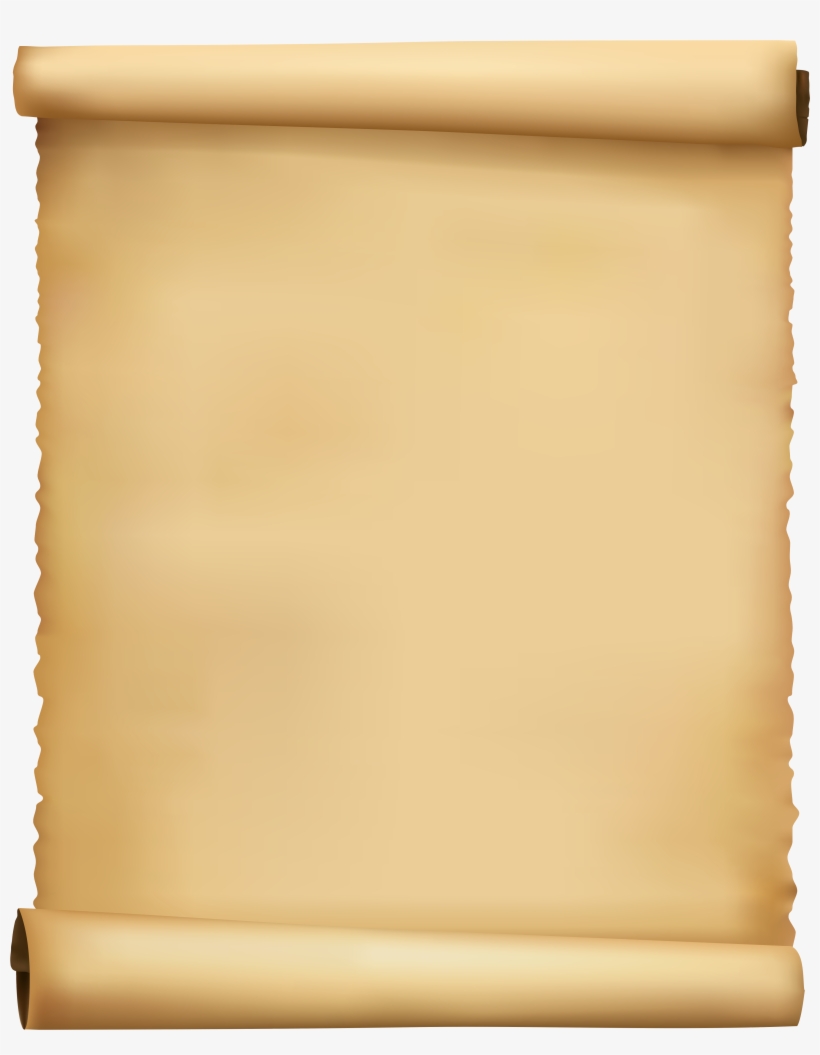 Ρήμα fero = φέρνω
fer re
Απαρέμφατο
Μέλλοντας
Παρατατικός
Ενεστώτας
fere bam
fere bas
fere bat
fere bamus
fere batis
fere bant
fer o
fer s
fer t
fer imus
fer tis
fer unt
ego
tu
Ille - a
nos
vos
Illi - ae
fer am
fer es
fer et
fer emus
fer etis
fer ent
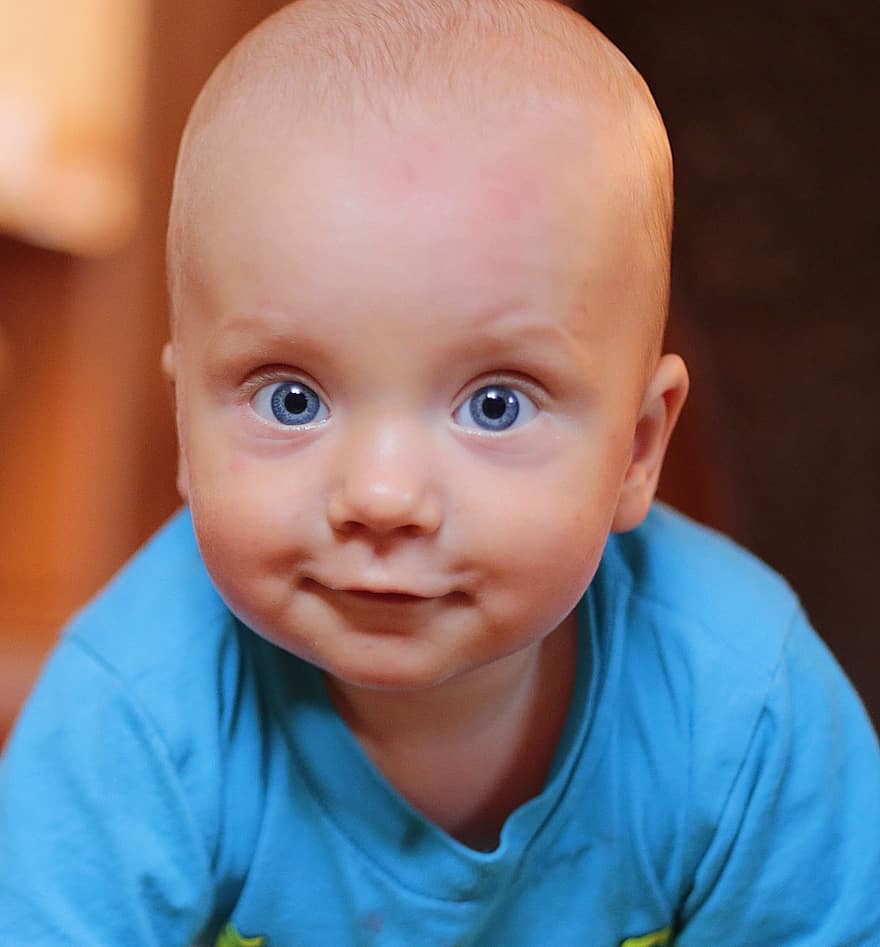 Τι θα λέγατε 
τώρα για λίγη ετυμολογία;
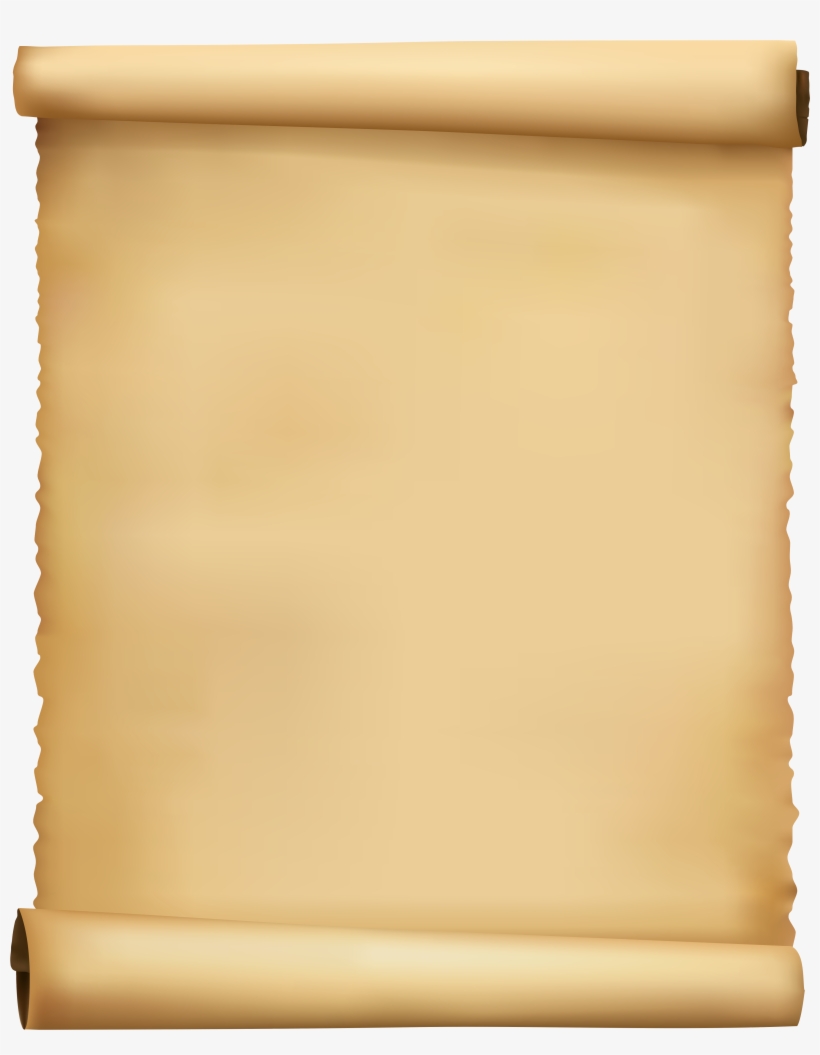 ετυμολογια
Ελληνικά
Λατινικά
Λατινογενείς γλώσσες
munio
moenia
άμυνα, αμυντικός
munition (αγγλ.)  πυρομαχικό
condition (αγγλ.)  κατάσταση
condo
celestial (αγγλ.)   ουράνιος
ciel (γαλλ.)  ουρανός
cielo (ιταλ.)  ουρανός
caelum
σιέλ
confer (αγγλ.) conference  συνδιασκέπτομαι, συνδιάσκεψη
φέρω, φορά, προσφορά
fero
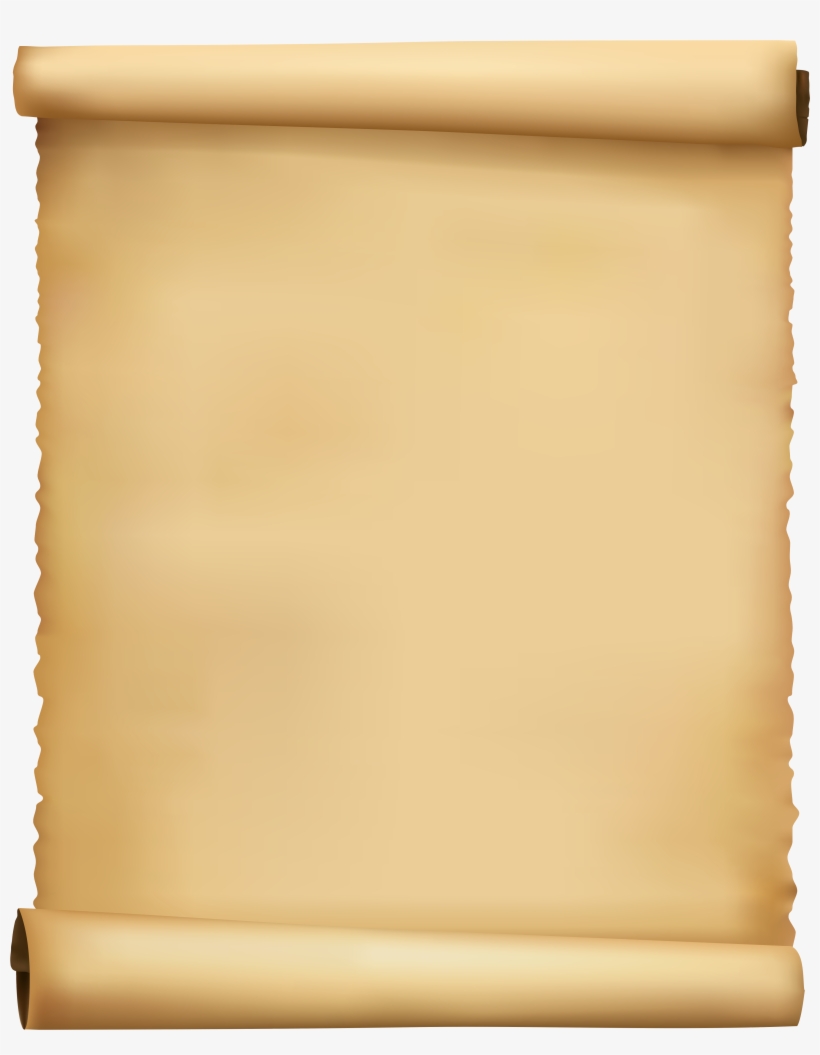 Λατινογενείς γλώσσες
Λατινικά
Ελληνικά
bellum
bellicose (αγγλ.)  πολεμοχαρής
ρέμπελος
gero
gesture (αγγλ.)  χειρονομία
mos, moris
moral (αγγλ.)  ηθικός
morale (αγγλ.)  ηθικό
αμοραλιστής
impono
impose (αγγλ.)  επιβάλλω
ρήγισσα, ρήγας, ρηγόπουλο
reign (αγγλ.)  βασιλεία
regnum
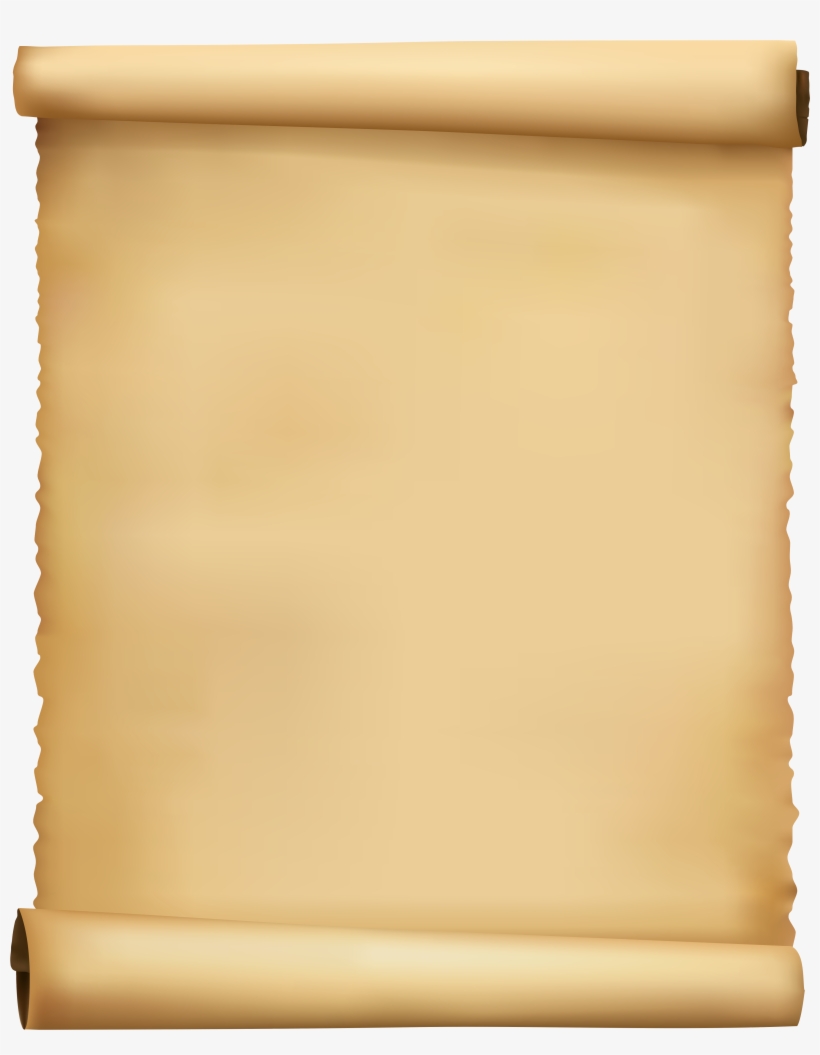 Λατινογενείς γλώσσες
Ελληνικά
Λατινικά
triple (αγγλ.)  τριπλός 
triplicate (αγγλ.)  τριπλασιάζω
trecenti
τριακόσιοι
duo
δύο
dual (αγγλ.)  διπλός
pario
parturition (αγγλ.)  τοκετός
λύκος, λύκαινα, λυκόφως
lupa
loup (αγγλ.)  λύκος
nutrio
nutrition (αγγλ.)  διατροφή
name (αγγλ.) nom (γαλλ.) 
nome (ιταλ)  όνομα
nomen
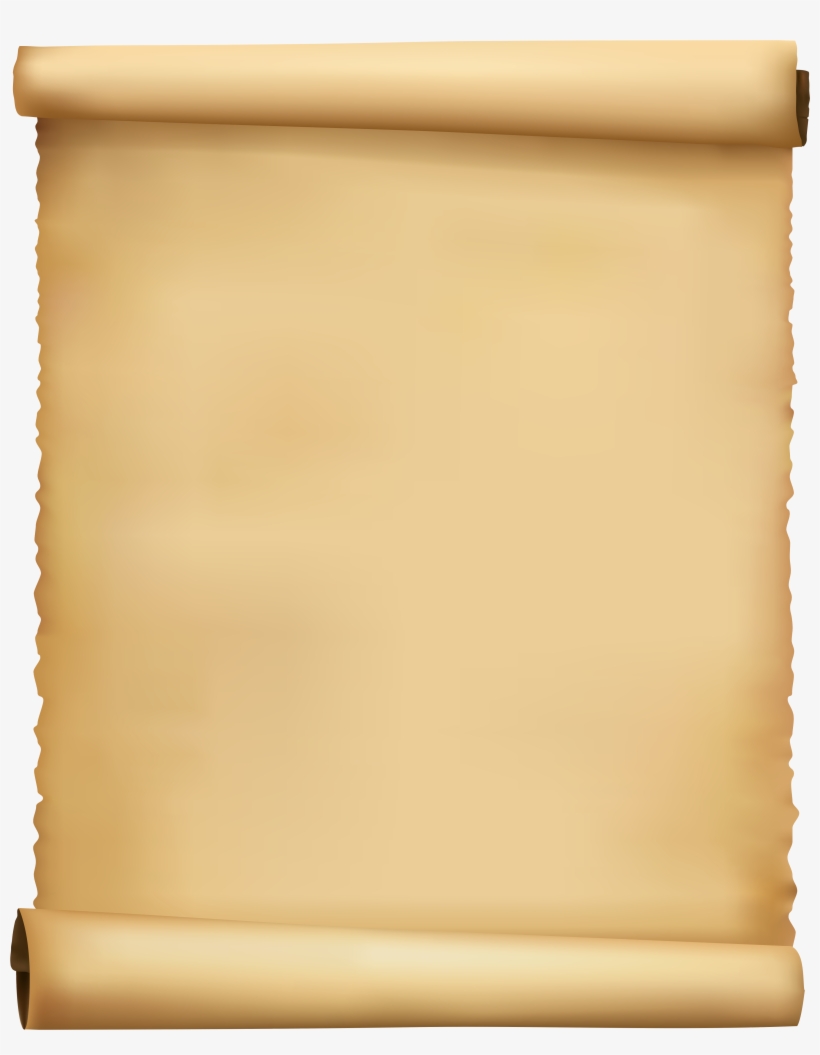 Λατινογενείς γλώσσες
Ελληνικά
Λατινικά
appeal (αγγλ.)  έφεση  
appeller (γαλλ.)  ονομάζω
apello
sine
ἄνευ
φινάλε, φιναλίστ
fin (γαλλ.)  τέλος
finished (αγγλ.)  πεπερασμένος
finis, finalis
orient (αγγλ.)  ανατολή
orientation (αγγλ.)  προσανατολισμός
orientale (ιταλ.)  ανατολικός
ortus
ὄρνυμι
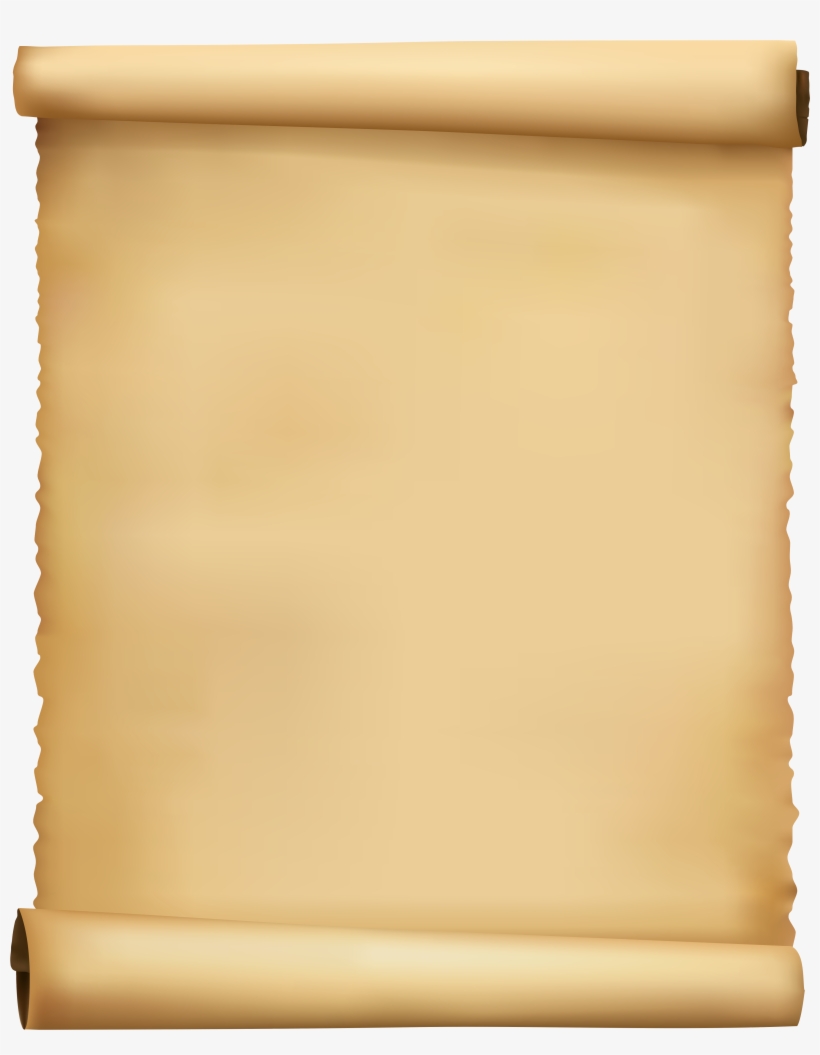 Λατινογενείς γλώσσες
Ελληνικά
Λατινικά
close (αγγλ.)  κλείνω
closure     κλείσιμο
claudo
κλείνω
restitution (αγγλ.)
           αποκατάσταση
restitute   αναπληρώνω
restituo
accept (αγγλ.)  αποδέχομαι 
acceptance (αγγλ.)  αποδοχή
accepter (γαλλ.)  δέχομαι
accipio
πόρτα,αυλόπορτα πορτοπαράθυρα,
πορτιέρης
porta
portal (αγγλ.)  πύλη
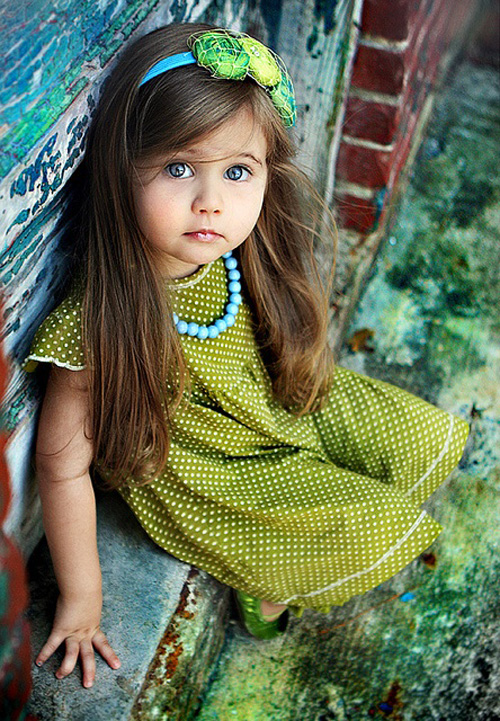 Να κλίνετε στα τετράδιά σας:
bellum ingens
Populus ferox
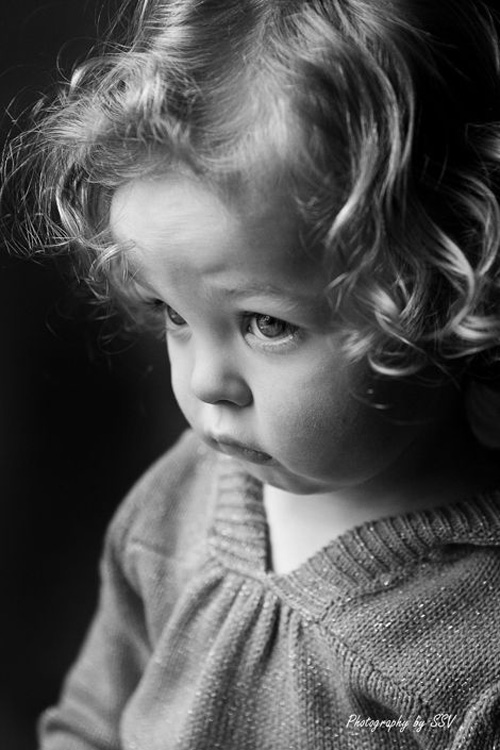 Τα λέμε στο επόμενο μάθημα!
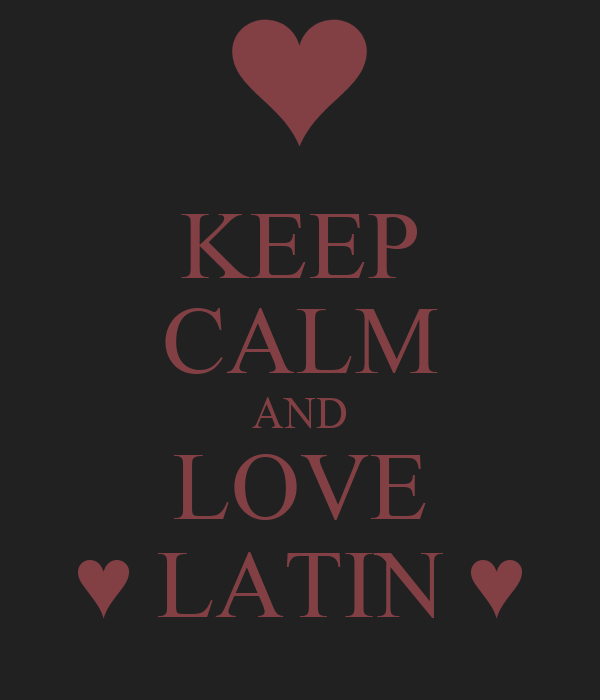